Необычный урок математики
О спорт, ты - мир!
Надежда мира.
Надежда мира всех времен
И славит мир своих кумиров,
Их силой духа покорен!
(Пьер де Кубертен «Ода спорту»)
Тема: «Решение числовых выражений со скобками, составление задач»
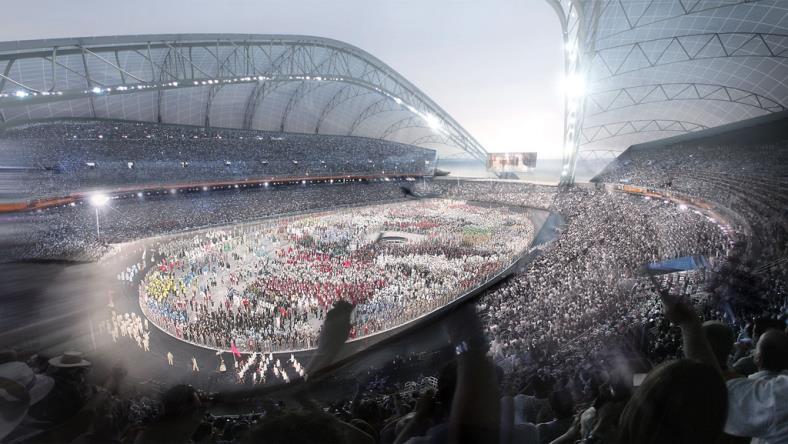 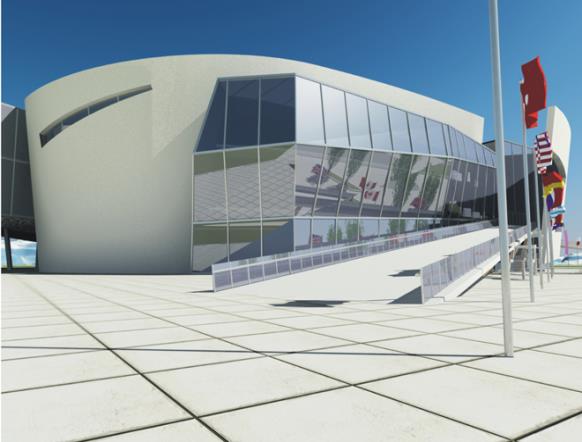 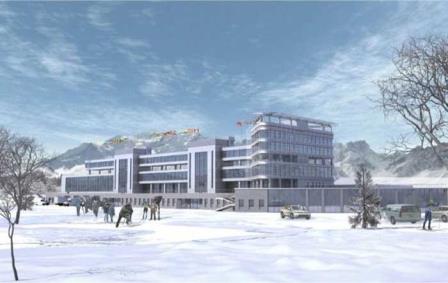 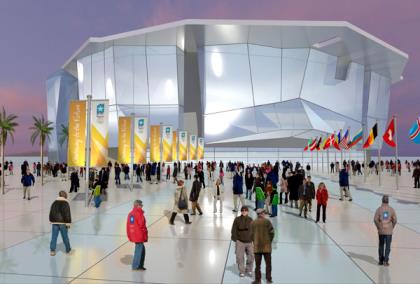 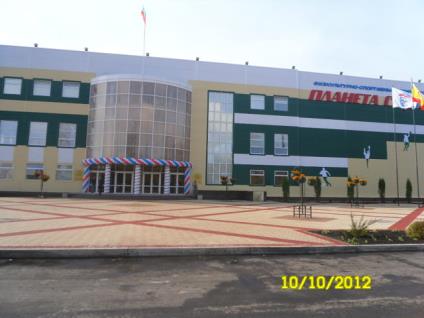 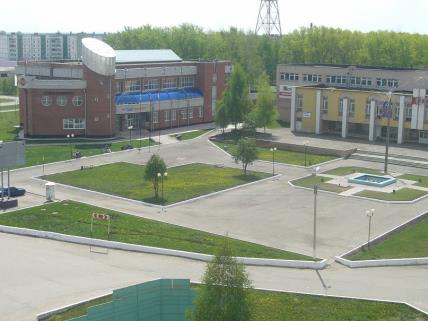 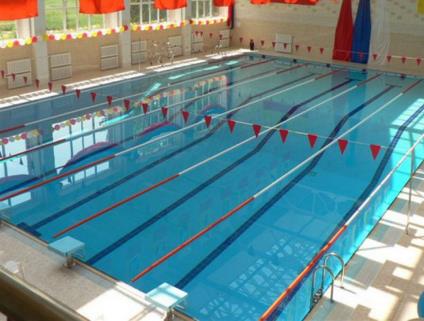 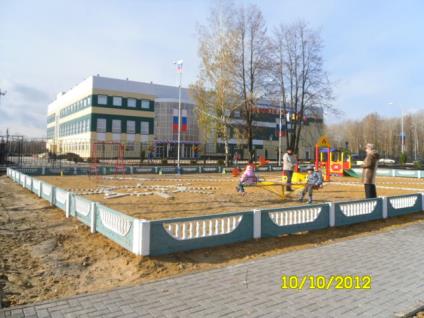 Зимние паралимпийские виды спорта:
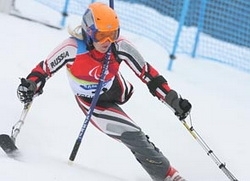 Горные лыжи
Кёрлинг на колясках
Лыжные гонки
Биатлон
Следж хоккей
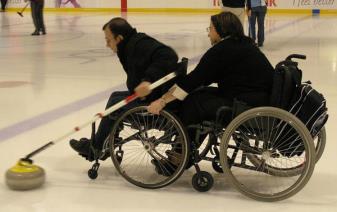 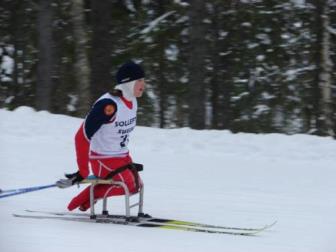 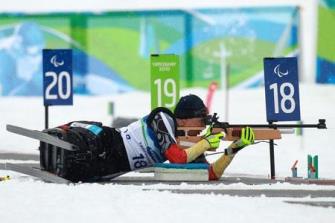 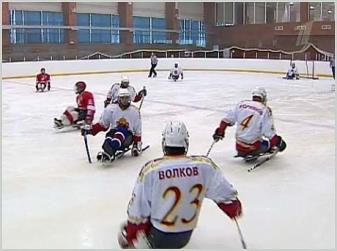 Три «агитоса» - олицетворение
гармонии, разума, тела и духа.
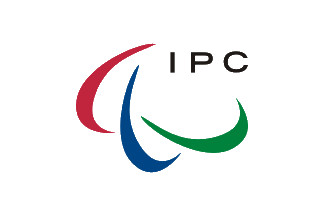 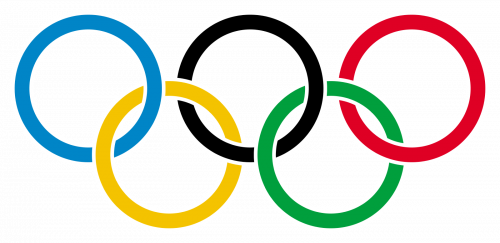 Паралимпийский огонь
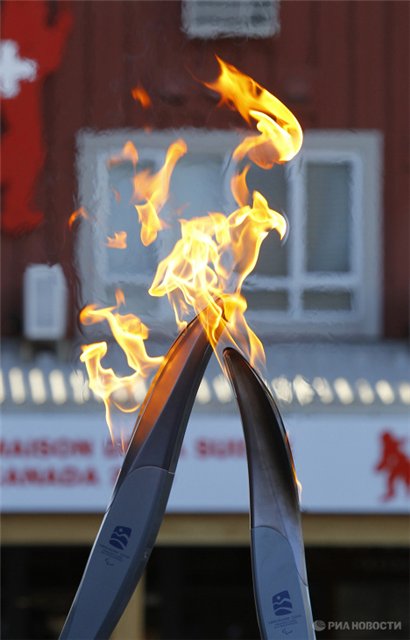 Чистота
Честная борьба за победу
Мир
Дружба
Главные атрибуты паралимпийских игр
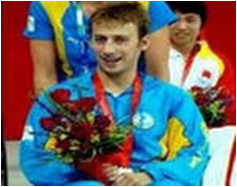 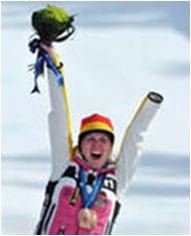 Сияют лица,  светятся глаза!
Какое счастье -- праздновать Победу!
И на глазах блестит слеза:
Какое счастье – быть в мире первым!
Преодолеть себя и свой недуг,
Познать победы, пораженья
И знать, что рядом верный друг,
Хотя соперник он в сраженье.
Ты победил себя, а не его
Ценой немыслимых усилий.
Достойный сын своей страны,
Достойный сын своей России!
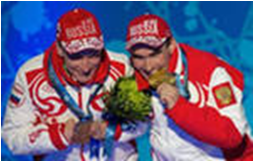 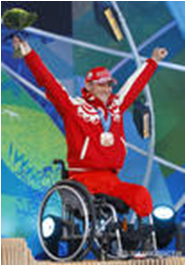 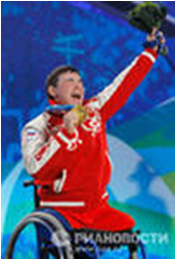 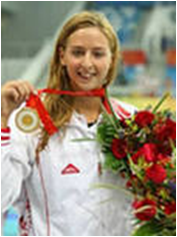 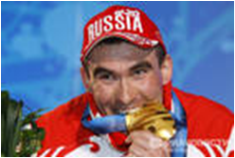 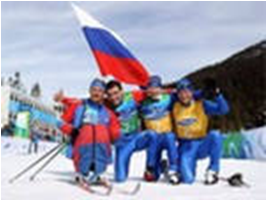 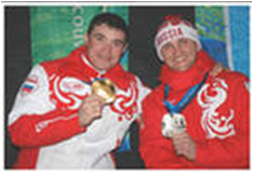 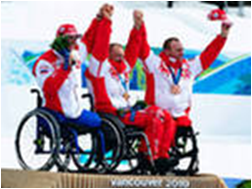 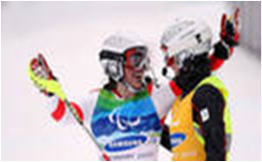 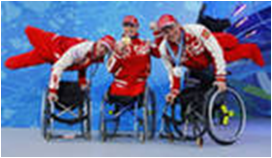